Cefaleias Primárias
Juliana Jaime de Souza
Marcos Rezende Junior
Patrícia Millás Ribeiro
Rodolfo Lucas Lins 
Valquíria Ferraz de Jesus
Ambulatório de Cefaleia
Prof.Dr. Milton Marchioli
Migrânea
Tipos:
Enxaqueca sem aura (enxaqueca comum ou hemicrania simples)
Enxaqueca com aura (clássica)
   - Enxaqueca basilar ou de tronco
   - Enxaqueca hemiplégica
   - Enxaqueca retiniana ou oftalmoplégica
Enxaqueca Carotidínea
Fisiopatologia
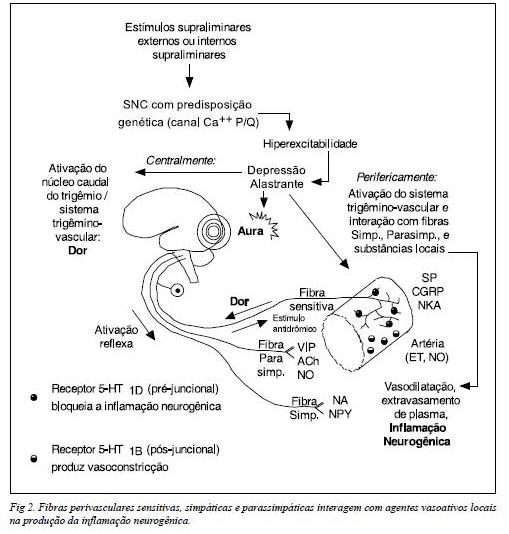 Pode ser dividida em três fases:
Ocorre ativação de neurônio de primeira ordem (trigêmino-vascular) DA  sinapse com núcleo caudal do trigêmeo e inerva artérias meníngeas e meninges  existe uma resposta inflamatória local  liberação de mediadores inflamatórios  vasodilatação local  primeira crise de dor  distribuída pela primeira parte do nervo trigêmeo  dor de qualidade pulsátil

Caso o estímulo não for controlado  ativação do neurônio de segunda ordem (localizado entre o núcleo caudal do trigêmeo e o tálamo)  obs.: terminações nervosas parassimpáticas fazem sinapse com o núcleo caudal do trigêmeo, as quais podem ser a explicação para o lacrimejamento e rinorreia

Caso o estímulo ainda não seja cessado  ativação e sensibilização do centro do tronco encefálico 
   
 -Vários trabalhos mostram aumento de aminoácidos neurotransmissores como aspartato e glicina no plasma ou no LCR
Quadro clínico e diagnóstico
Enxaqueca sem aura: 
Perturbação cefalálgica recorrente manifestando-se em episódios com duração de 4 a 72 horas
São de localização unilateral, pulsátil, de intensidade moderada ou grave
Agravada por atividade física de rotina 
Associada com náuseas e ou vômitos, fotofobia e fonofobia
História familiar positiva
Hipersensibilidade do couro cabeludo
Critérios  diagnósticos
A. Pelo menos cinco episódios preenchendo os critérios de B a D
B. Episódios de cefaleia com duração de 4 a 72 horas (não tratada ou tratada sem sucesso)
C. duas das quatro características seguintes:
-localização unilateral
-pulsátil
-dor moderada ou grave
-agravamento por atividade física de rotina ou seu evitamento
D. Durante a cefaleia, pelo menos, um dos seguintes:
-náuseas e ou vômitos
-fotofobia e fonofobia
[Speaker Notes: oras]
Enxaqueca com aura
Episódios recorrentes, com minutos de duração, unilaterais e completamente reversíveis, de sintomas visuais (escotomas e fosfenas), sensitivos (picadas ou formigamentos) ou outros atribuíveis ao sistema nervoso central (perturbação da fala, hemiplegia e hemiparesia) que, geralmente, se desenvolvem gradualmente e, em regra, são seguidos por cefaleias com características de enxaqueca e sintomas associados 

Sintomas premonitórios podem começar horas ou um ou dois dias antes dos outros sintomas incluem várias combinações de fadiga, dificuldade de concentração, rigidez cervical, náuseas e visão turva
Critérios diagnósticos
A.Pelo menos dois episódios preenchem os critérios B e C
B.Um ou mais dos seguintes sintomas de aura:
-visual
-sensitivo
-fala e/ou linguagem
-motor
-tronco cerebral
-retiniano
C. Pelo menos duas das quatro características seguintes:
-pelo menos um sintoma de aura alastra gradualmente em 5 ou mais minutos e/ou dois ou mais sintomas aparecem sucessivamente
-cada sintoma individual de aura dura 5 a 60 minutos
-pelo menos um sintoma de aura é unilateral
-a aura é acompanhada ,ou seguida em 60 minutos, por cefaleia
Tratamento
Abortivo:
-Crises leves a moderadas podem ser manejadas com antieméticos, analgésicos e anti-inflamatórios não esteroidais
-Crises moderadas a intensas podem ser manejadas com triptanos
Profilática
-Pacientes com crises frequentes podem receber profilaxia com:

-Beta bloqueadores: propranolol, metoprolol, timolol
-Antidepressivos tricíclicos: amitriptilina
-Inibidor da recaptação de serotonina: fluoxetina
-Anticonvulsivantes: acido valpróico, topiramato 
-Antagonista de cálcio: flunarizina, cinarizina

O tratamento profilático é indicado para pacientes com pelo menos dois ou três ataques por mês com intervalo menor que duas semanas entre eles
Cefaleia Tensional
Fisiopatologia:
-Alterações bioquímicas: 
Serotonina: controverso, a concentração plasmática pode estar aumentada ou normal nos períodos intercríticos ou nos períodos de dor.
Endorfinas: controverso, alguns trabalhos mostram que o nível de endorfinas está reduzido e outros mostram que pode estar aumentado.
Catecolaminas e aminoácidos neurotransmissores: existem sugestões de uma redução da atividade simpática em pacientes com cefaleia do tipo tensional nos períodos intercríticos. As dosagens plasmáticas mostram redução dos níveis de adrenalina, noradrenalina e dopamina.
GABA: O GABA(neurotransmissor de função inibitória) está elevado nos paciente com cefaleia do tipo tensional, isso sugere que um estado de hiperexcitabilidade neuronal esteja sendo controlado pelo aumento desse neurotransmissor.
Quadro clínico e diagnóstico
Critérios diagnósticos de cefaleia do tipo tensional episódica: 
-Pelo menos dez episódios prévios preenchendo os critérios:
-Número de dias com cefaleia <180/ano (<15/mês).
-Cefaleia durando de 30 minutos a sete dias.
Pelo menos duas das seguintes características da dor:
    - Caráter de pressão/ aperto (não pulsátil);
    -Intensidade de fraca a moderada (pode inibir, mas não impedir as atividades);
    -Localização bilateral;
    -Não é agravada pelos esforços físicos de rotina como caminhar ou subir escadas
Ambos os itens seguintes:
    -Ausência de náuseas e vômitos (anorexia pode ocorrer)
    -Fotofobia e fonofobia estão ausentes ou apenas um deles pode estar presente.
Ao menos um dos seguintes itens:
   -História, exame físico e neurológico não sugere lesão orgânica
   -História, exame físico ou neurológico sugere lesão orgânica que é descartada por investigação apropriada.
   -Lesão orgânica está presente, mas a cefaleia do tipo tensional não ocorre pela primeira vez em estreita relação temporal com ela.
Critérios diagnósticos de cefaleia do tipo tensional crônica:
   -Frequência da cefaleia >=180dias/ano (>=15 /mês) por 6 meses ou mais, preenchendo os critérios B-D.
   -Pelo menos duas das seguintes características da dor:
   -Caráter de pressão/ aperto (não pulsátil);
   -Intensidade de fraca a moderada (pode inibir, mas não impedir as atividades);
   -Localização bilateral;
   -Não é agravada pelos esforços físicos de rotina
Tratamento
-Forma episódica: Analgésicos comuns /anti-inflamatórios não hormonais. 
-Forma crônica: Amitriptilina de 25mg a 75mg/dia em uma única tomada preferencialmente à noite. 
Obs.: Neste último caso se o paciente estiver fazendo uso excessivo de medicamentos sintomáticos, é de fundamental importância orientar o enfermo suprimi-los para que o tratamento profilático seja efetivo.
Cefaleias Trigêmino-autonômicas
Em Salvas
Hemicrania Paroxística
Cefaleia de curta duração, unilateral, neuralgiforme
Cefaleia em salvas
Fisiopatologia
Muito discutida
Hipótese: vasculite ou inflamação do seio cavernoso ou proximidades, pois nesse local estão o primeiro ramo do trigêmeo e o parassimpático ocular
Achado radiológico na crise: hipermetabolismo na região hipotalâmica supraquiasmática ipsilateral a dor
Descrição
Crises de dor forte, estritamente unilateral, orbitária, supraorbitária, temporal ou qualquer combinação destes locais, durando 15-180 minutos, ocorrendo desde uma vez em cada dois dias até 8 vezes por dia. A dor esta associada a hiperemia conjuntival ipsilateral, lacrimejo, congestão nasal, rinorreia, sudorese da região frontal e da face, miose, ptose e\ou edema da pálpebra, e\ou inquietação ou agitação.
Critério diagnóstico
A. Pelo menos 5 crises preenchendo os critérios de B a D.
B. Dor forte ou muito forte, unilateral, supraorbitária e/ou temporal com duração de 15-180 minutos (quando não tratada).
C. Um dos dois ou ambos:
1. Pelo menos um dos seguintes sintomas ou sinais ipsilaterais à cefaleia:
Hiperemia conjuntival e/ou lacrimejamento
Congestão nasal ou rinorreia
Edema de pálpebras
Sudorese facial e da região frontal
Rubor facial e da região frontal
Sensação de ouvido cheio
Miose e\ou ptose
2. Sensação de agitação ou inquietação
D. As crises tem uma frequência de uma, em cada dois dias, à 8 por dia, durante mais da metade do tempo em que a perturbação está ativa.
Tratamento
Oxigenioterapia, se disponível;
Ergotamina ou triptanos para tratamento
das crises;
Crises muito frequentes, ou persistentes,
profilaxia com corticóides e bloqueadores de canal de cálcio.
Carbonato de lítio
Verapamil
Ácido valpróico
Hemicrania Paroxistica
Fisiopatologia
Unilateralidade da dor: a distribuição das fibras trigeminais e do sistema trigemino-vascular são unilaterais
Sinais autonômicos eventualmente podem ser bilaterais embora mais intensos do mesmo lado da dor: envolvimento de estruturas centrais como hipotálamo ou seio cavernoso
CGRP (peptídeo liberado por fibras trigeminais não mielínicas do tipo C), VIP (peptídeo presente em fibras parassimpáticas): aumentados nos vasos cranianos durante a crise
Descrição
Crises de dor aguda estritamente unilateral, orbitária, supraorbitária, temporal ou qualquer combinação dessas áreas, com duração de 2 a 30 minutos que ocorrem muitas a várias vezes por dia. As crises estão associadas à hiperemia conjuntival ipsilateral, lacrimejamento, congestão nasal, rinorreia, sudorese facial e região frontal, miose, ptose e/ou edema de pálpebra. Respondem de forma absoluta a indometacina.
Critério Diagnóstico
A. Pelos menos 20 crises que cumprem os critérios de B a E
B. Dor grave, unilateral orbitaria, supraorbitária e\ou temporal, com duração de 2 a 30 minutos.
C. Pelos menos um dos seguintes sintomas ou sinais ipsilaterais a dor:
Hiperemia conjuntival e/ou lacrimejamento
Congestão nasal e/ou rinorreia
Edema de pálpebra
Sudorese facial e da fronte
Rubor facial e de região frontal
Sensação de ouvido cheio
Miose e/ou ptose
D. As crises tem uma frequência superior a 5 por dia, mais da metade do tempo e as crises previnem-se de forma absoluta por doses terapêutica de indometacina.
Tratamento
Indometacina
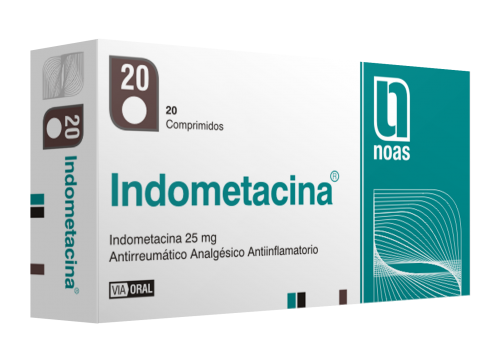 Cefaleia de curta duração, unilateral, neralgiforme
No SUNCT foi descrita uma ativação da área póstero- inferior do hipotálamo ipsilateral a dor, mesma alteração encontrada na cefaléia em salvas, bem como uma ativação hipotalâmica bilateral. Esses achados falam a favor de uma origem central para esta cefaléia. A síndrome SUNCT tem importantes semelhanças com a neuralgia do primeiro ramo do nervo trigêmeo (V1), seu principal diagnóstico diferencial. Encontramos em ambos a mesma localização, mesmo caráter da dor, presença de pontos gatilhos, ocorrência na mesma faixa etária.
Clínica
Descrição: crises de cefaleia moderada ou grave, estritamente unilateral, que dura de segundos a minutos, ocorrendo pelo menos uma vez por dia e geralmente associada a lacrimejo proeminente e vermelhidão do olho ipsilateral
Critérios Diagnóstico
A. Pelo menos 20 crises que cumpram os critérios de B até D
B. Cefaleia moderada a grave, unilateral, com distribuição orbitária, supraorbitária, temporal e/ou outra trigeminal, durando 1-600 segundos, ocorrendo como pontada única, série de pontadas ou padrão de dentes de serra
c. Pelo menos um dos seguintes sintomas ou sinais autonômicos cranianos, ipsilaterais a dor: 
Hiperemia conjuntival e/ou lacrimejamento
Congestão nasal e/ou rinorreia
Edema de pálpebra
Sudorese facial e da fronte
Rubor facial e de região frontal
Sensação de ouvido cheio
Miose e/ou ptose
D.     As crises tem uma frequência de, de pelo menos, uma por dia, durante mais de metade do tempo em que a perturbação esta ativa
SUNCT (Cefaleia de curta duração, unilateral, neuralgiforme com hiperemia conjuntival e lacrimejamento)
Critérios diagnóstico:
A. crises que cumpram os critérios para cefaleia de curta duração, unilateral, neuralgiforme 
B. existência de hiperemia conjuntival e de lacrimejo
TRATAMENTO
Não há tratamento específico para o caso.            Geralmente é refratária a qualquer tratamento
Bibliografia
ROCHA FILHO, Pedro Augusto Sampaio et al . Uso de gabapentina no tratamento da Síndrome SUNCT. Arq. Neuro-Psiquiatr.,  São Paulo ,  v. 65, n. 2b, June  2007 .   Available from <http://www.scielo.br/scielo.php?script=sci_arttext&pid=S0004-282X2007000300027&lng=en&nrm=iso>. access on  15  Oct.  2014.  http://dx.doi.org/10.1590/S0004-282X2007000300027
Sociedade Brasileira de Medicina da Família e Comunidade, Associação Brasileira de Medicina, 
      Física e Reabilitação Academia Brasileira de Neurologia. Cefaleias em Adultos na Atenção Primária
      à Saúde: Diagnóstico e Tratamento. Projeto Diretrizes. 30 de junho de 2009, p.14.
Classificação Internacional das Cefaleias. 3ed, 2014.
ROWLAND, L. MERRITT: Tratado de Neurologia. 10. ed. Rio de Janeiro: Guanabara Koogan, 2002.
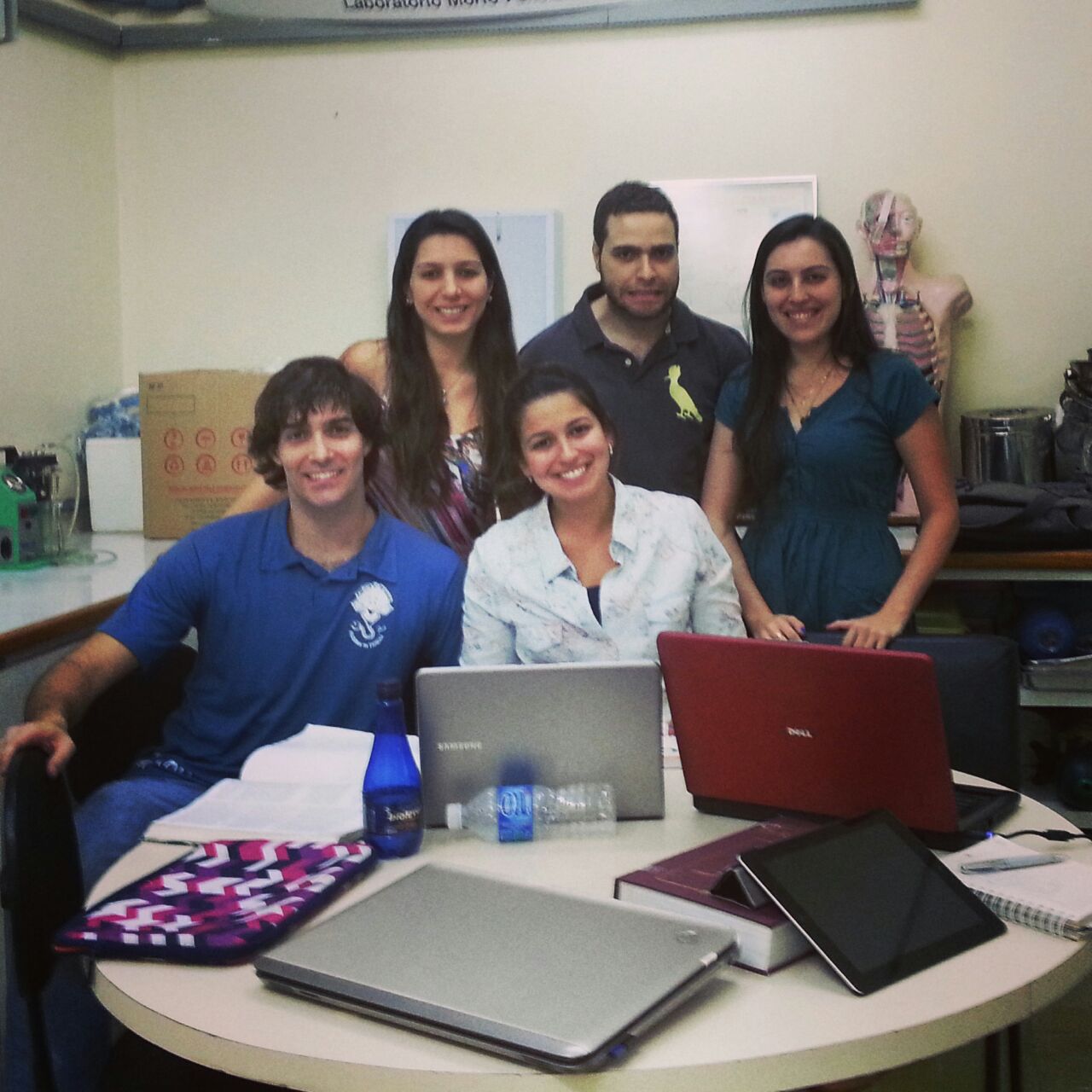